München
Gemacht: Anja V., 6.Klasse
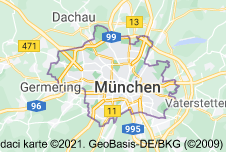 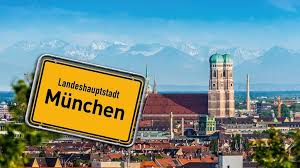 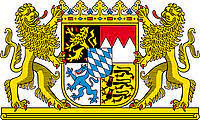 die Landeshauptstadt Bayerns
es ist eine der größten Städte in Deutschland - 310,7 km2  
es hat ungefähr 1,5 Millionen Einwohner
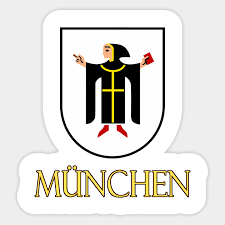 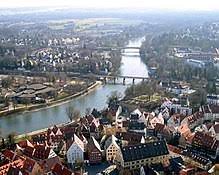 München liegt im Übergangsbereich zwischen dem feucht-atlantischen und dem trockenen Kontinentalklima.

Wettereinflüsse sind die Alpen und die Donau
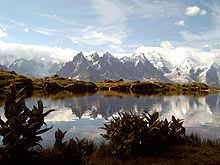 Politik
München ist Sitz des Bayerischen Landtags und der Regierung
seit 1993.Oberbürgermeister von München ist Christian Ude (SPD)
Jetzt ist Dieter Reiter
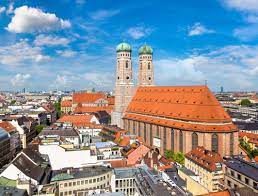 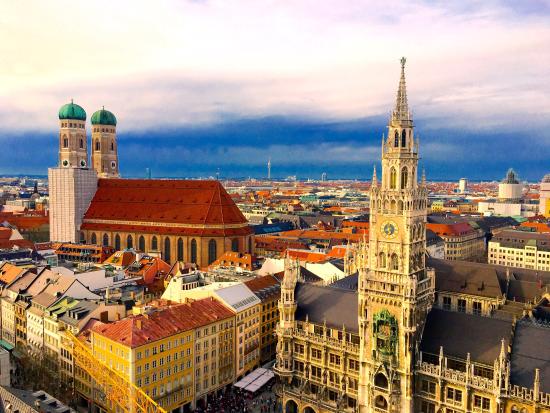 Gebäude
Der Marienplatz ist das Zentrum von München
In der Nähe befindet sich die Peterskirche, die älteste Kirche in der Altstadt
Das Markenzeichen der Stadt ist die Frauenkirche mit ihren zwei Türmen
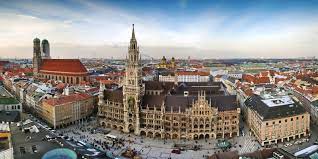 Olympiapark
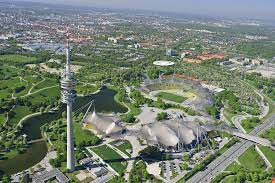 im nördlichen Teil der Stadt befindet sich der Olympiapark
es wurde für die Bedürfnisse der Olympischen Spiele 1972. jahre gebaut
Allianz Arena
eines der modernsten Stadien
Es ist in ovaler Form gebaut
nachts wird es mit verschiedenen farben beleuchtet
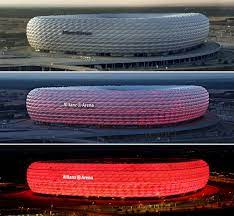 Click to add text
VIELEN DANK!